OPA1632 Stability Analysis
Zak Kaye
Precision Amplifiers Applications
January 31, 2017
1
Design
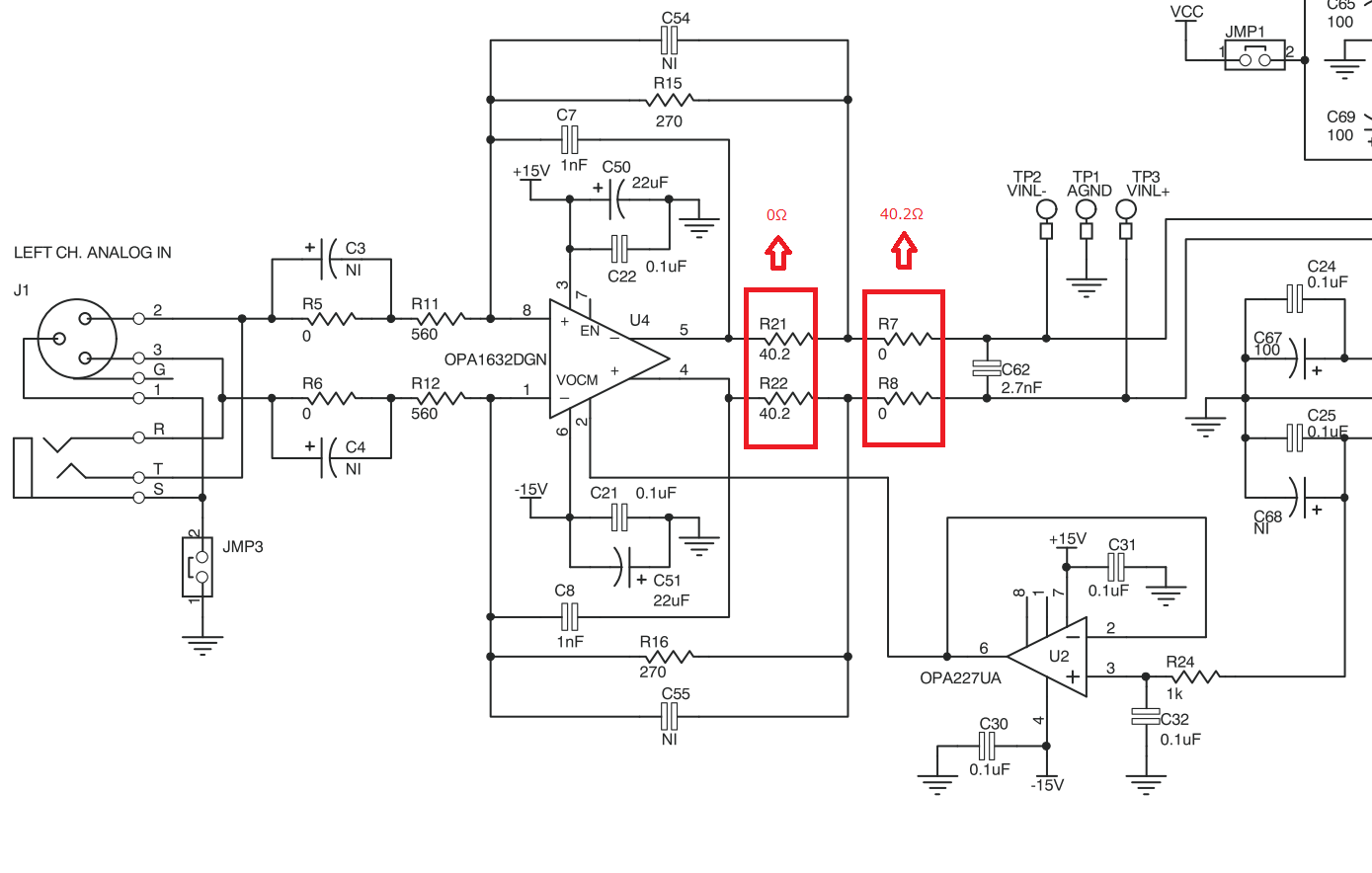 2
Analysis
3
Single Sided Analysis
Simplify the schematic to a single sided representation for the fully differential amplifier. It now looks like a classic inverting op-amp.
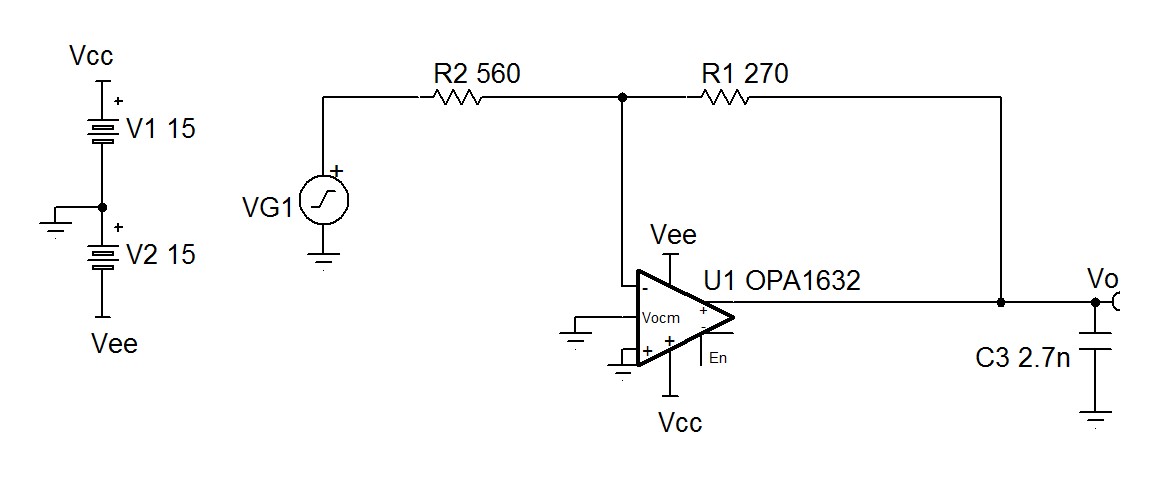 4
Set Up Open Loop Simulation
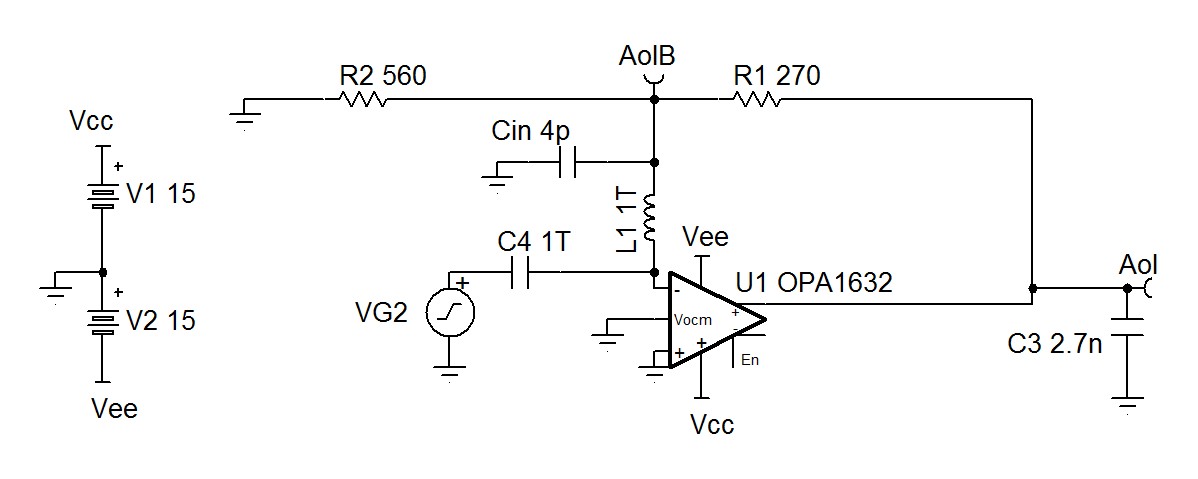 5
Simulate Open Loop Gain and 1/β
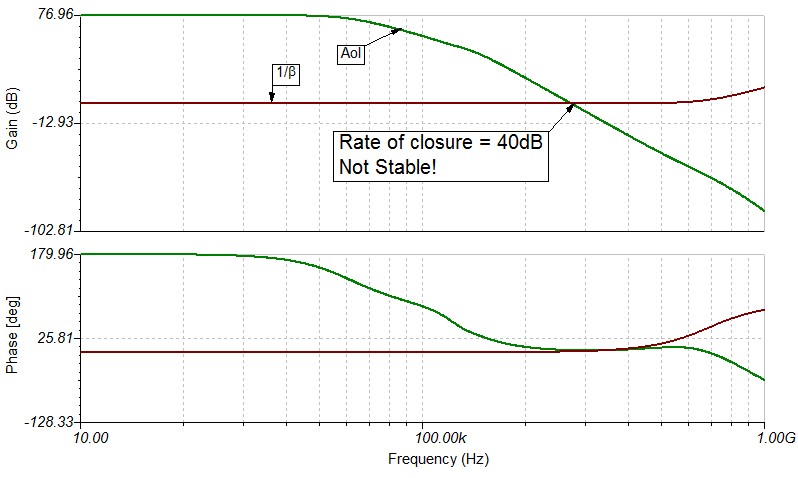 6
Loop Gain - Aolβ
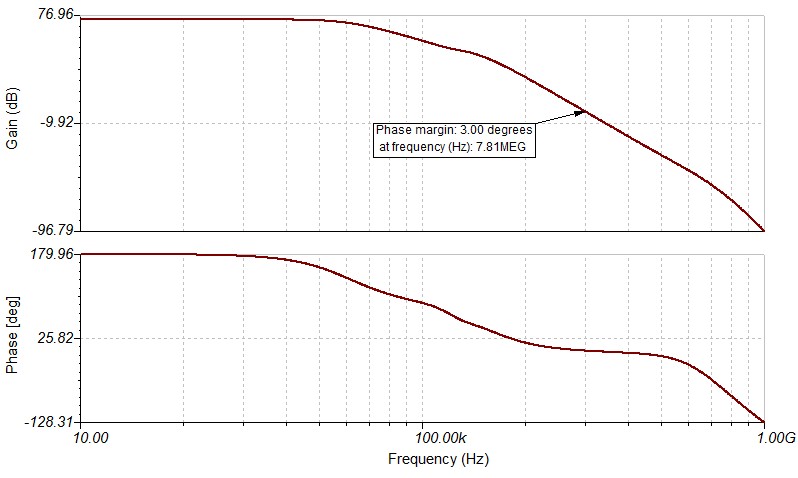 7
What Next?
All signs point towards severe instability
You need to make the 1/β curve intersect the Aol curve with a lower rate of closure. A capacitor in the feedback network will only help if you have a lot of gain to manipulate.
Solution: Riso + Dual Feedback
8
Riso + Dual Feedback
9
Riso + Dual Feedback
Riso adds a zero to cancel the pole in the capacitively loaded Aol curve
Find the frequency, fZERO where the magnitude of Aol – 1/β = 20dB
Calculate the value of Riso to set the zero at fZERO
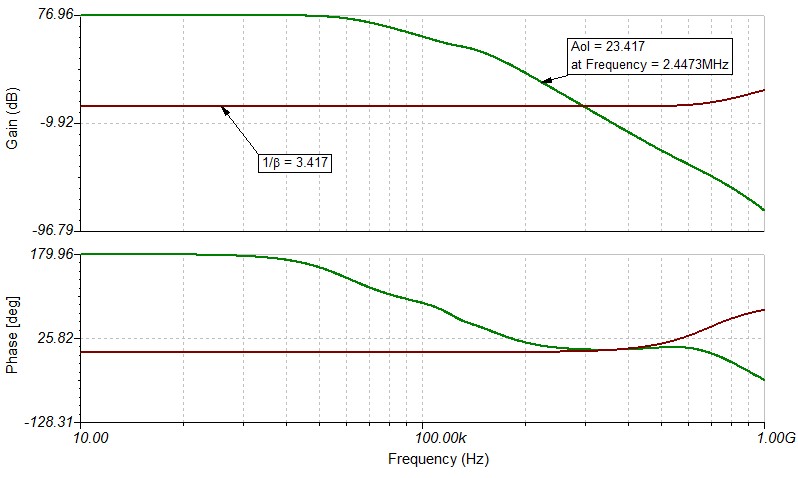 RISO Equation:
10
Riso + Dual Feedback
11
Compensated Design
12
Compensated Open Loop
13
Compensated Loop gain- Aolβ
14
Appendix: Op Amp Stability Reference
For detailed, definition-by-example of 10 different ways to stabilize 
op amps driving capacitive loads, and additional technical information 
on solving op amp stability problems, visit the Texas Instruments 
E2E Forum at:
http://e2e.ti.com/support/amplifiers/precision_amplifiers/w/design_notes/2645.solving-op-amp-stability-issues.aspx
Download Part 1, Part 2, Part 3, and Part 4.
For more in-depth learning about op amps and op amp stability 
look at TI Precision Labs at:
www.ti.com/precisionlabs
Analog Engineer’s Pocket Reference
A “must-have” for every Board/System Design Engineer
Download: http://www.ti.com/lsds/ti/amplifiers-linear/precision-amplifier-support-community.page#pocketref
Buy Hardcopy: https://store.ti.com/Search.aspx?k=pocket+reference&pt=-1
All Embedded Schematics in this presentation can be run in the Free TINA_TI SPICE simulator available at:
http://www.ti.com/tool/tina-ti
15
PCM4222 Evaluation Module Simulation
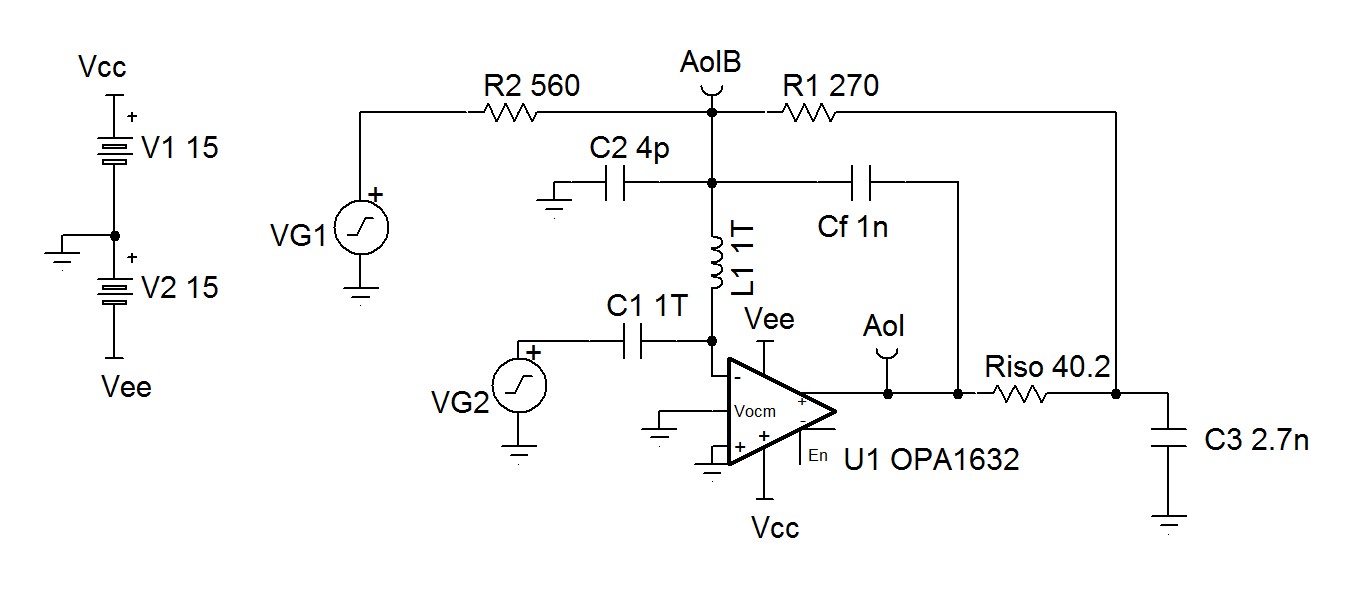 16
Open Loop with Riso + Dual Feedback
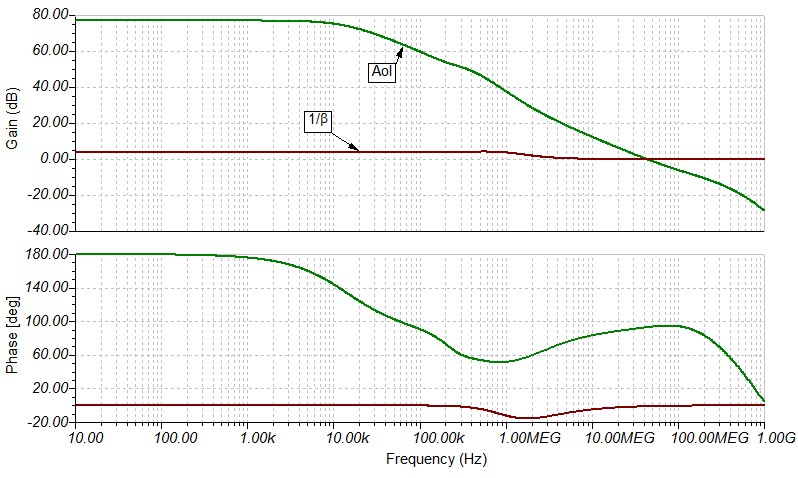 17
Loop Gain with Riso + Dual Feedback
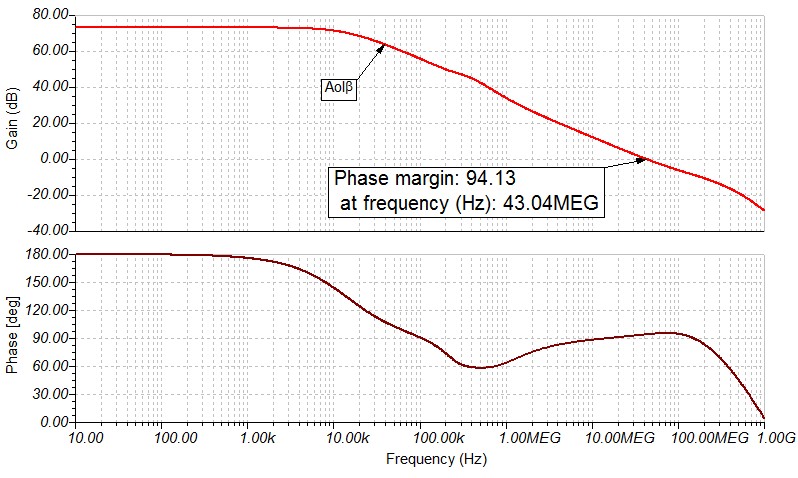 18
Riso
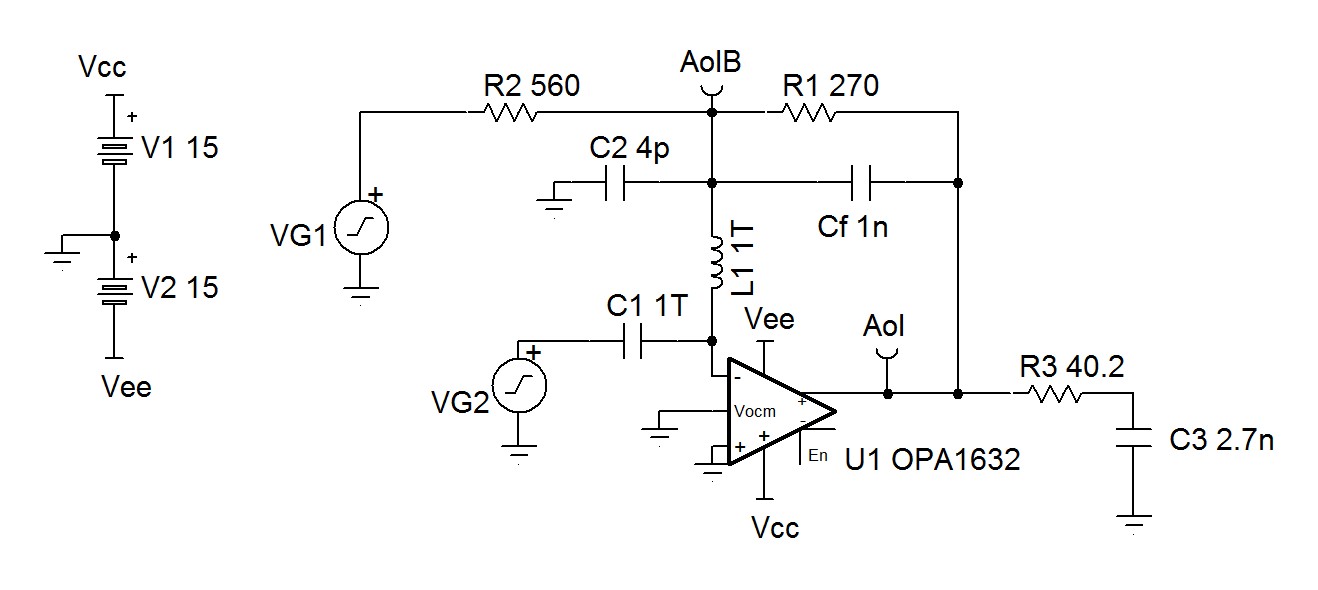 19
Open Loop with Riso
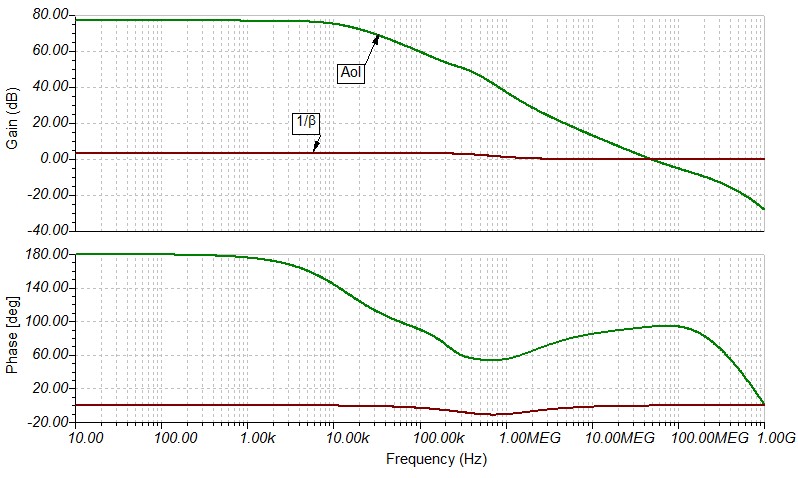 20
Loop Gain with Riso
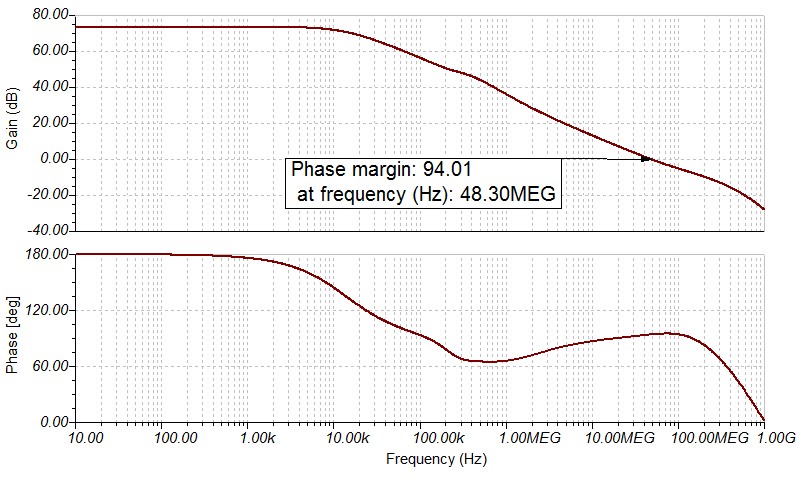 21